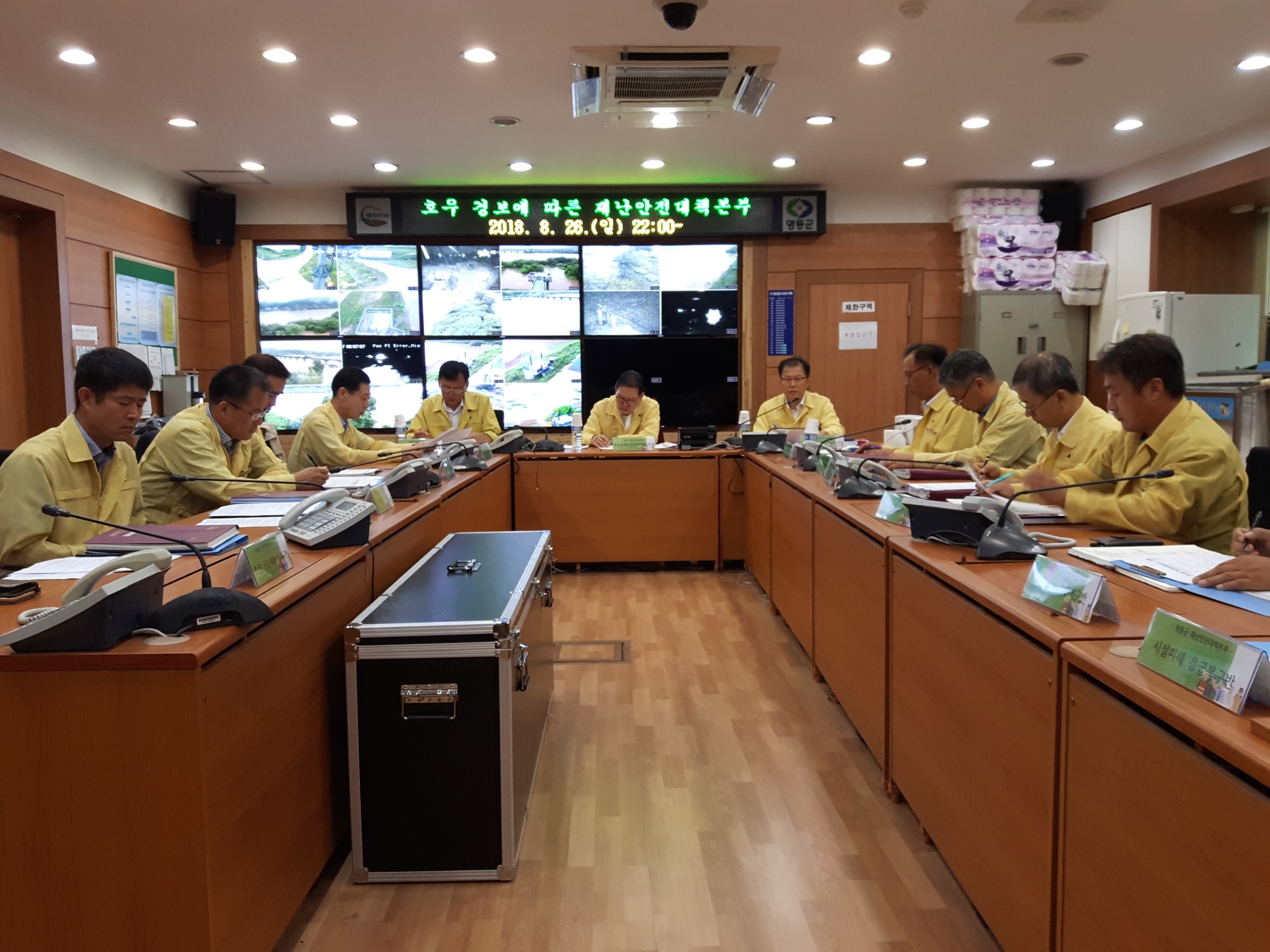 재난안전대책본부
11-1. 지진안전주간에 따른 안전 캠페인 실시 
9. 14. (금) 14:00 / 영동역 / 안전관리과, 영동역 직원
지진 행동요령 리플렛  배부
11-2. 충청북도 안전보안관 발대식 참석
9. 27. (목) 14:30 / 충북도청 / 약250명(영동군 안전보안관 12명)
안전보안관증 수여 및 도민안전 퍼포먼스
11-3. 재난취약가구 소화기 및 감지기 보급사업 실시
9. 14.(금)까지/ 각 읍면사무소/ 900가구 (수급자 등)
재난취약계층 대상자 신청에 따른 소화기보급 및 감지기 설치
11-4. 재난상황 보고전파훈련 집합교육
9. 12.(수) 14:00 / 도 재난안전대책본부 / 군 담당자 
재난상황 전파보고 훈련결과 논의 및 개선방안 토론
11-5. 소하천정비 및 유지관리사업 추진
11-6. 재해위험지구 정비사업 추진
11-7. 2018년 3분기 중점관리 대상자원 확인의 날 행사
9. 4.(화) 14:00 / CCTV관제센터 / 10명
11-8. 제408차 민방위의 날 전국 지진대피 훈련
9. 12.(수) 14:00~14:20 / 군청일원 / 군산하 전직원
11-9. 제43주년 민방위대 창설 기념행사
9. 14.(금) 11:00 / 청주아트홀 / 40명(민방위대원 등)
11-10. 마을방송시설 전수점검 추진 
9월~10월 / 관내 전체마을 / 송·수신장비 관리상태 등 일제점검
11-11. CCTV 통합관제센터 관제요원 보안교육
9.19.(수) ~ 21.(금) / 24명(관제요원12, 사회복무요원12)
영상정보보안 관리 등
▣ 이달의 중점 홍보 사항
재난취약가구 소화기 및 감지기 보급 / 지역신문, 감고을소식지 등